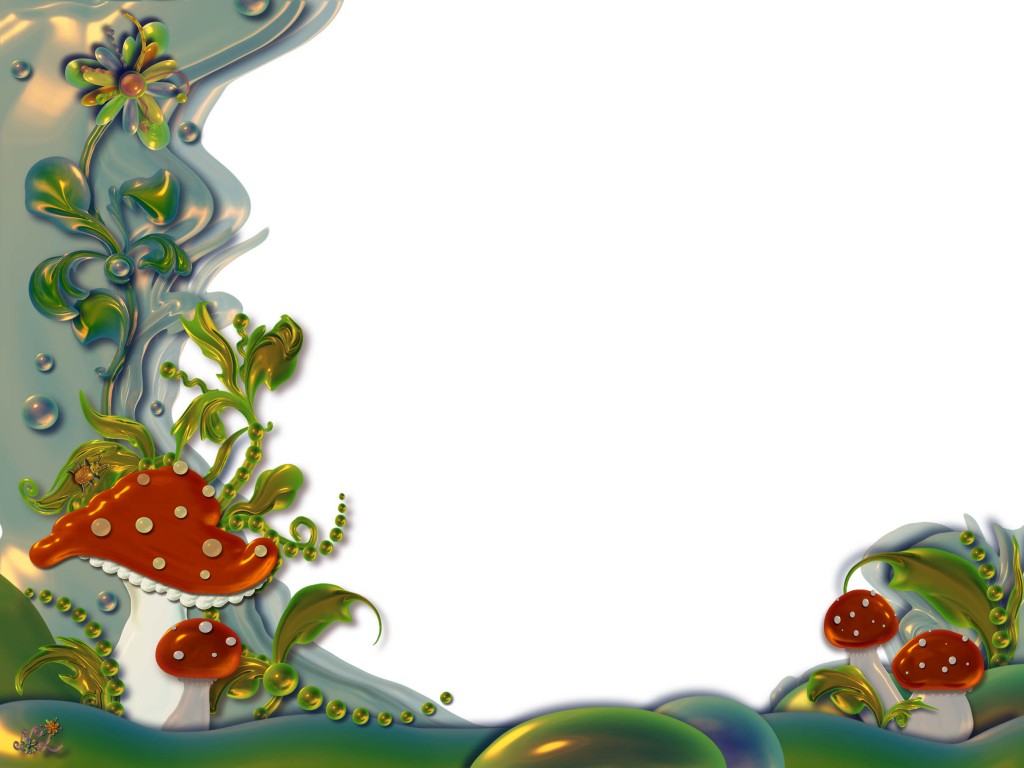 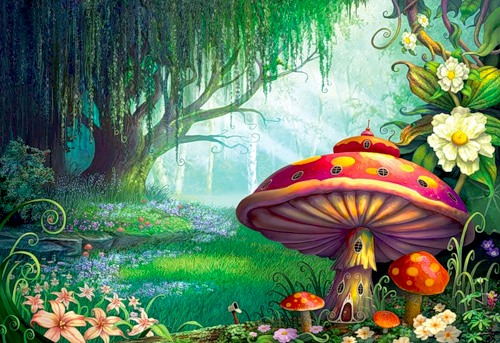 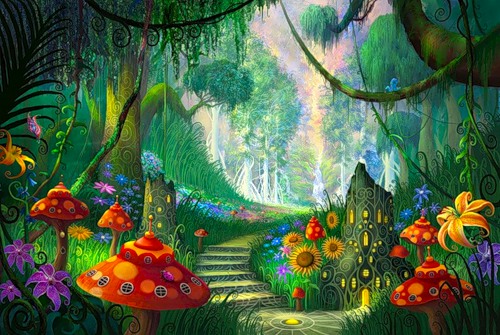 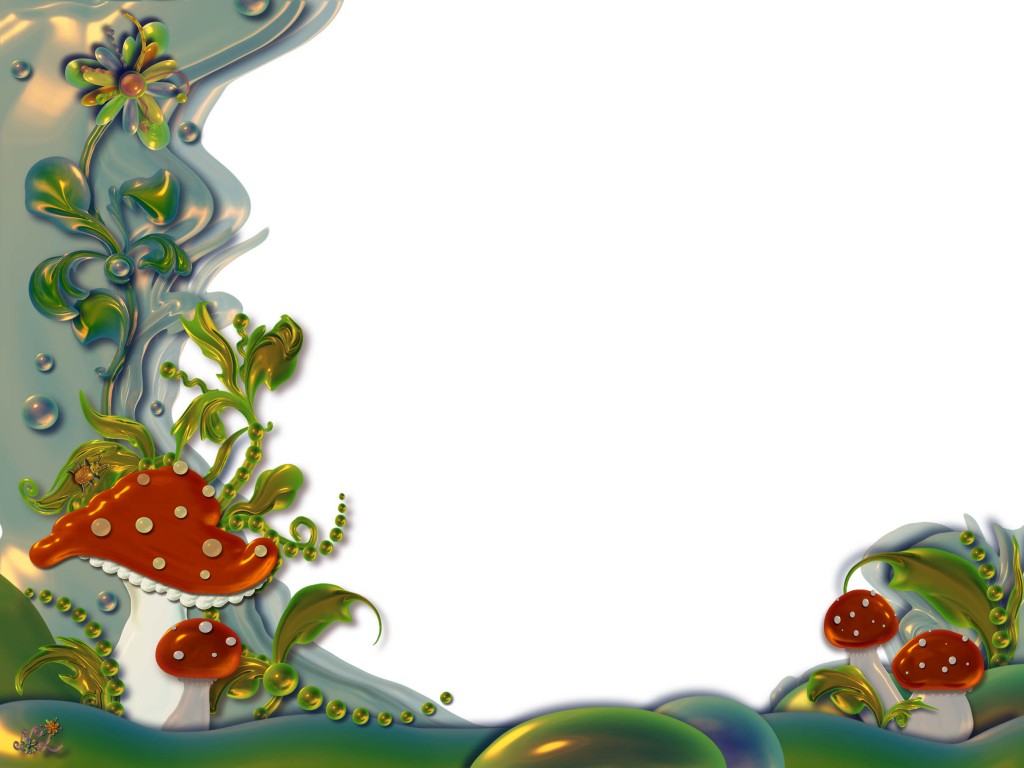 В царстве грибов
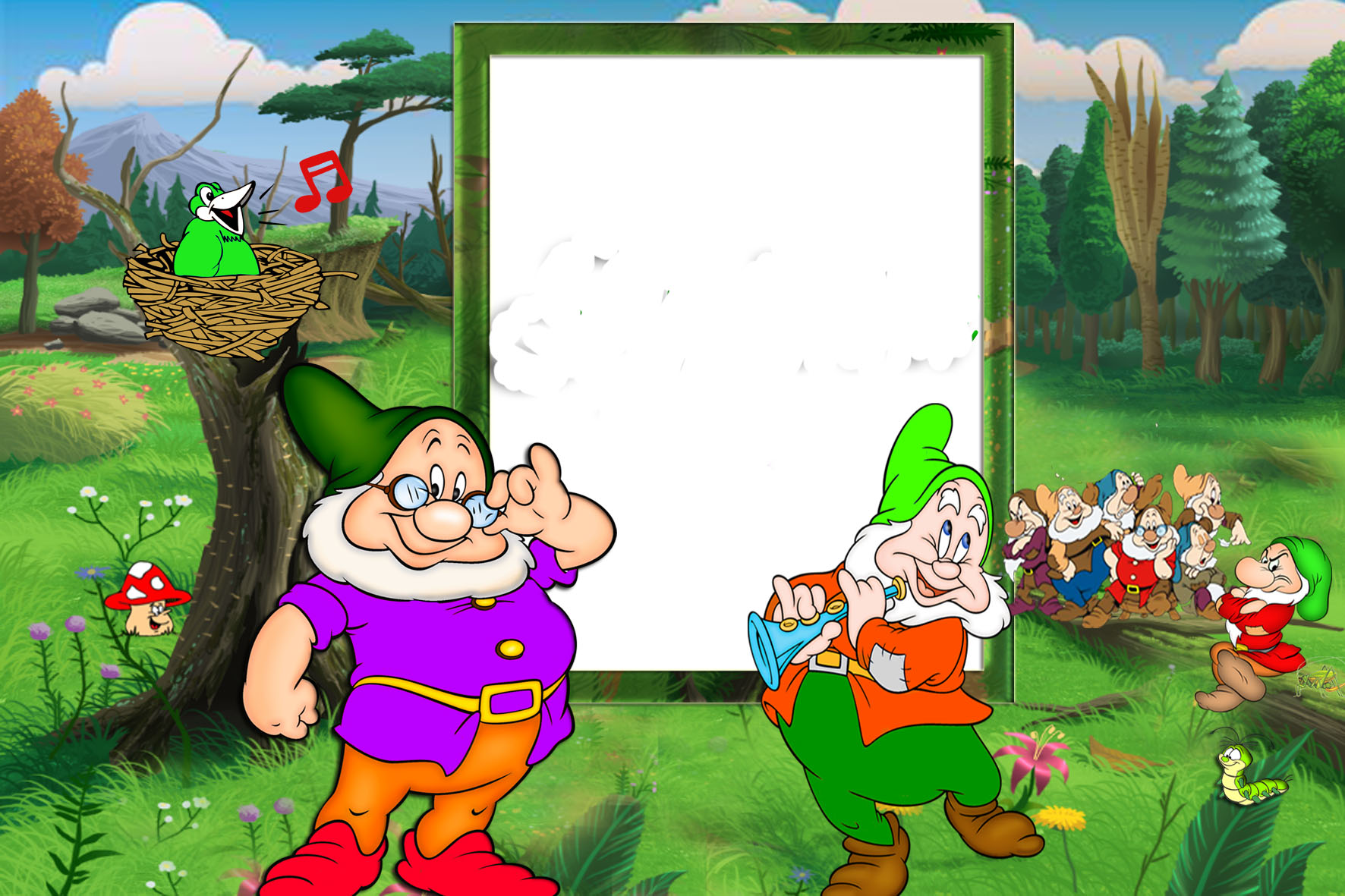 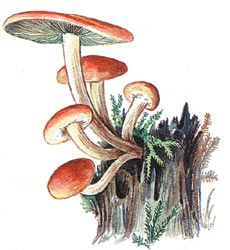 Отгадайте загадку:
И на горке, и под горкой,
Под берёзой и под ёлкой.
Хороводами и в ряд
В шапках молодцы стоят.
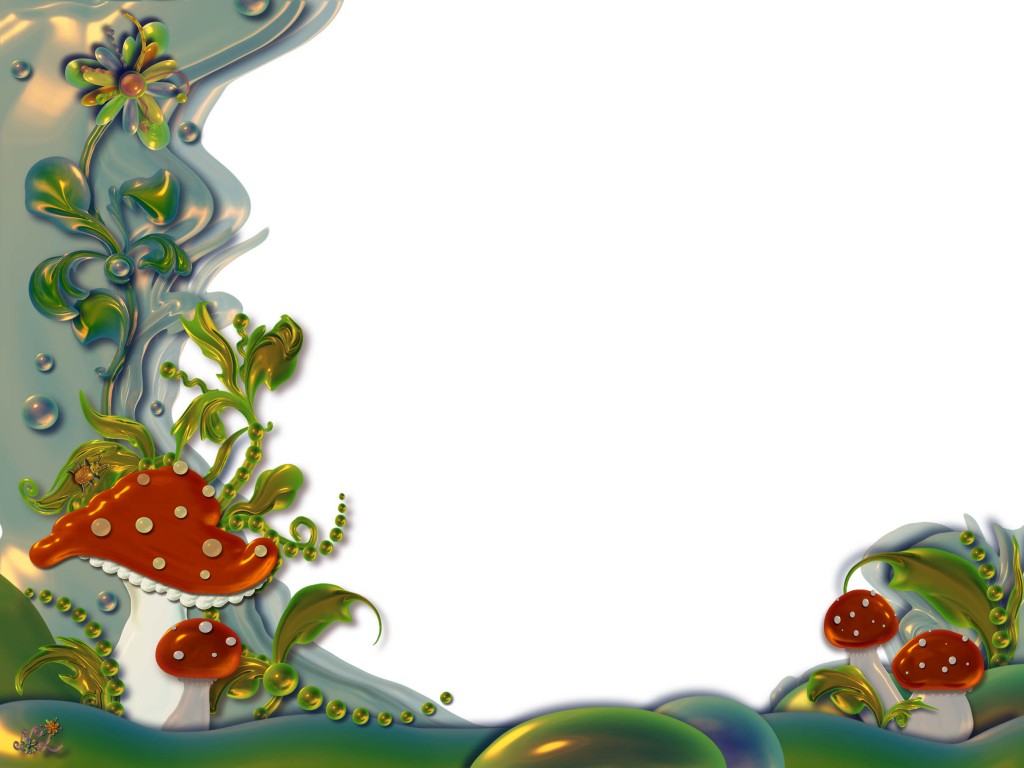 Царство грибов очень разнообразно.        Учёным известно около 100 000 видов этих организмов.
Строение гриба
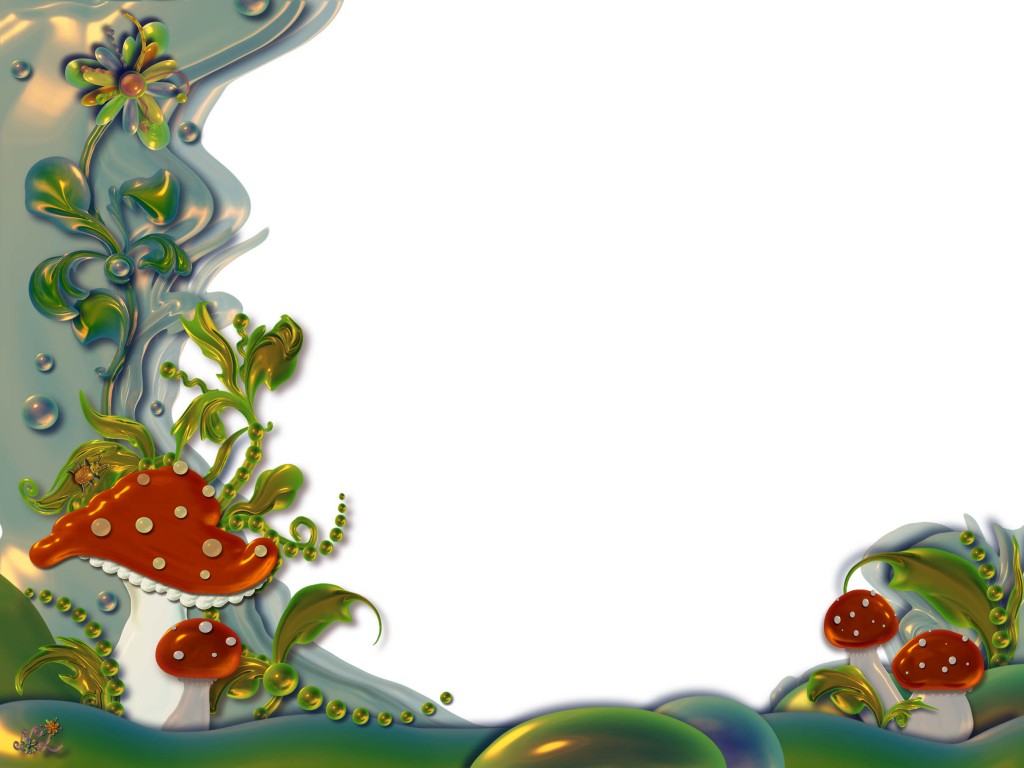 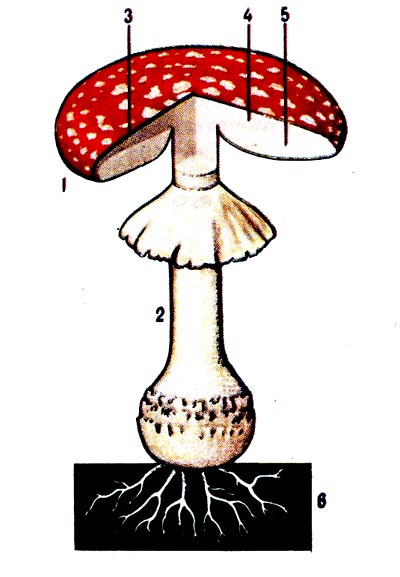 Шляпка
Ножка
Грибница
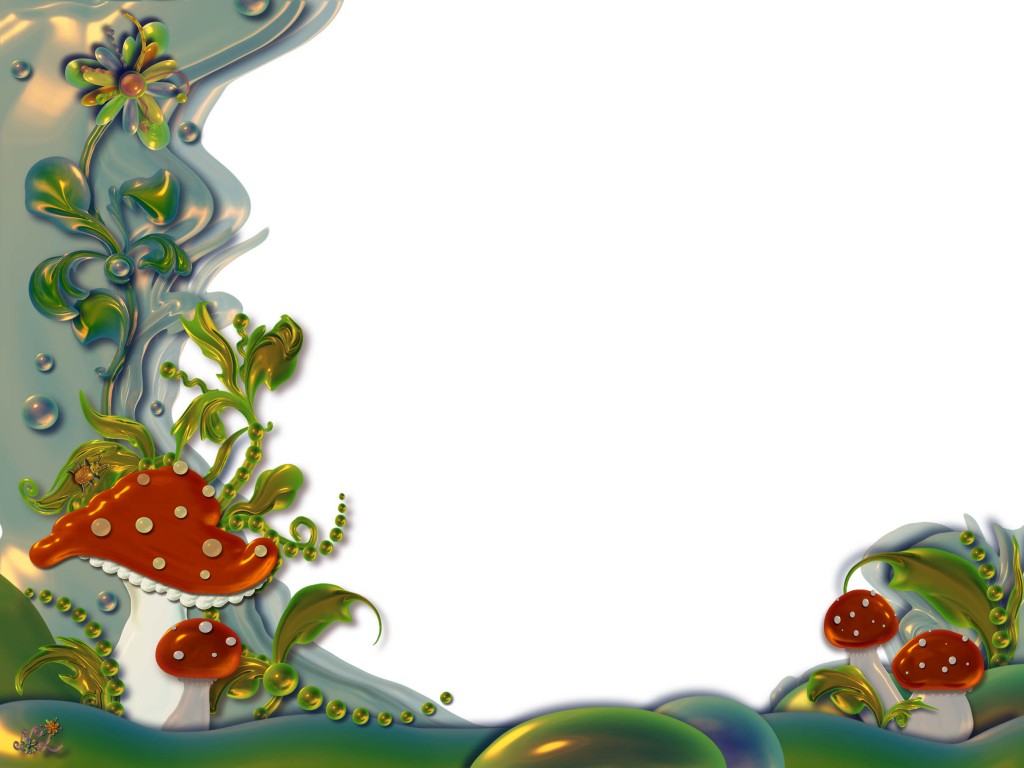 Грибница – подземная часть гриба. Она всасывает из почвы воду с растворёнными в ней минеральными солями.
Знаете ли вы грибы?
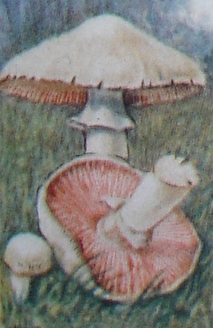 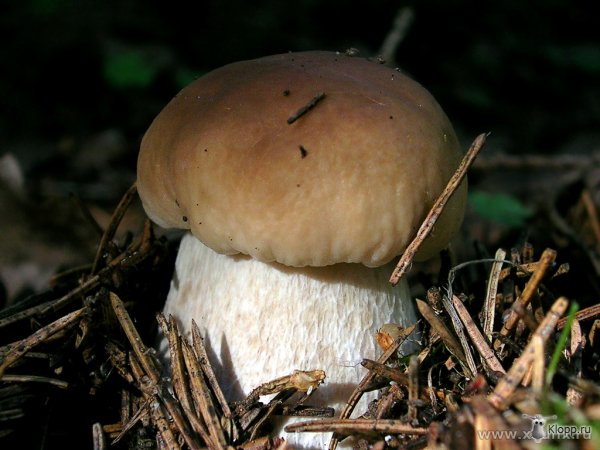 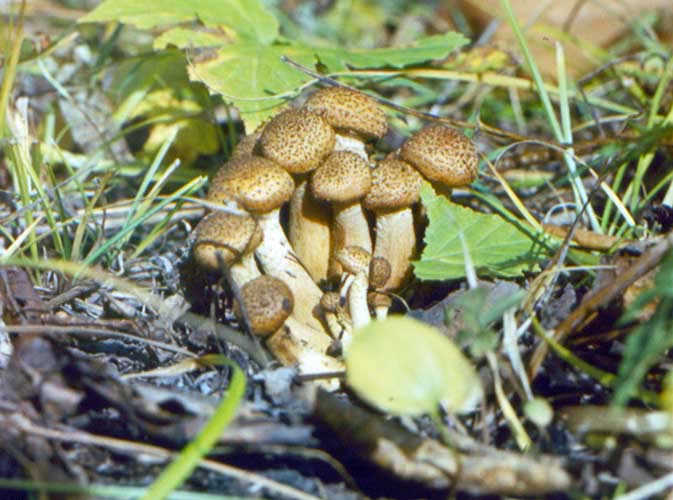 Белый гриб
Опёнок осенний
Шампиньон
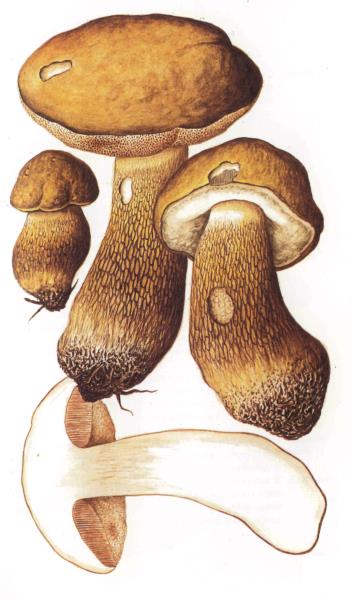 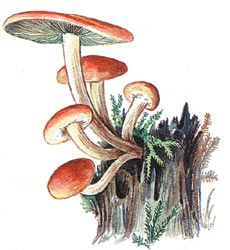 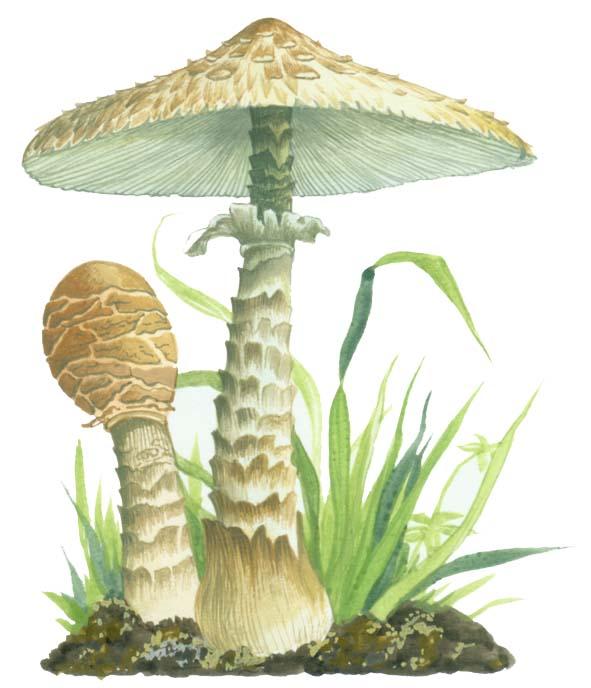 Ложноопёнок 
кирпично-красный
Желчный гриб
Бледная поганка
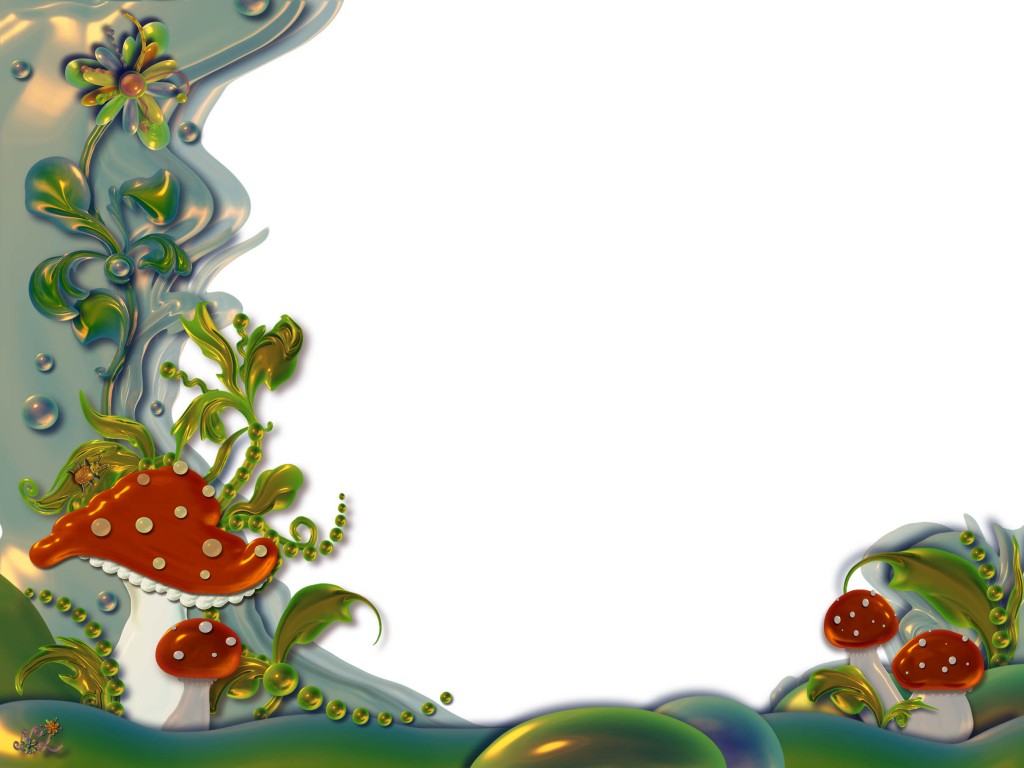 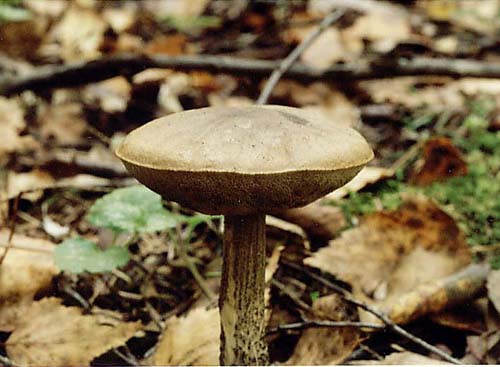 ПОДБЕРЁЗОВИК
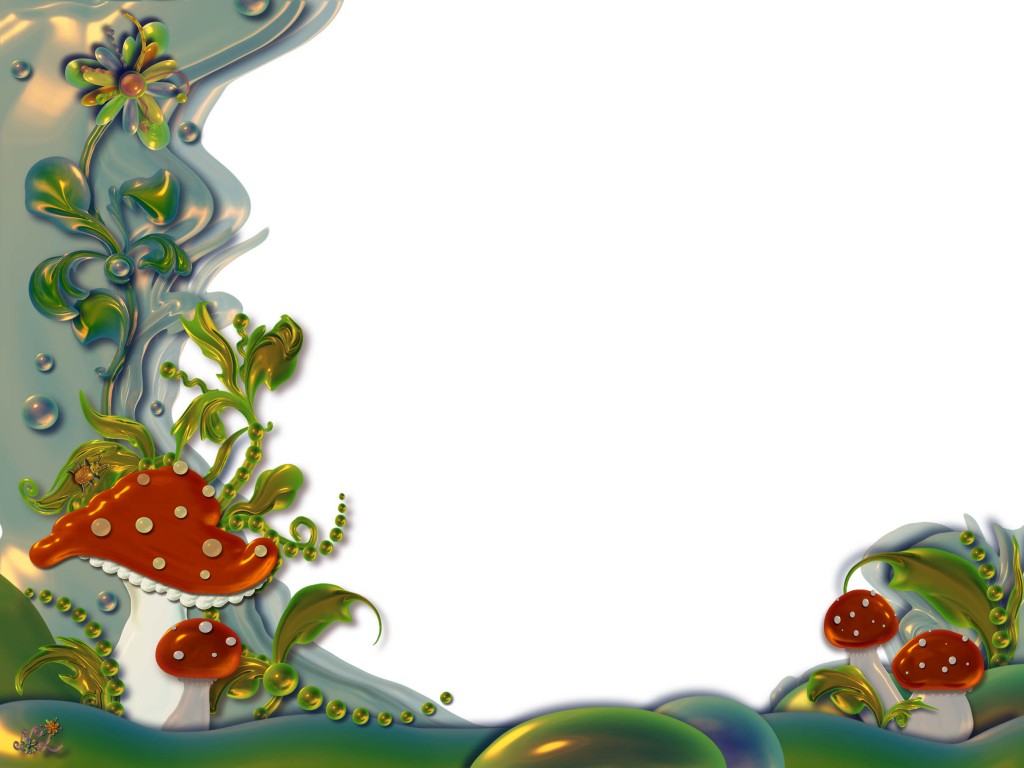 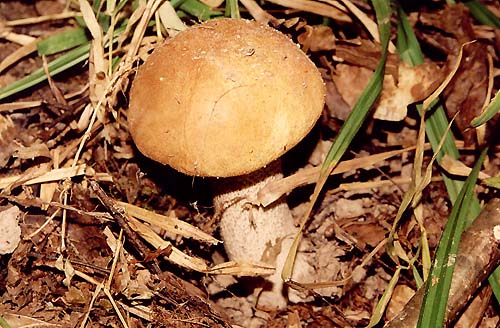 ПОДОСИНОВИК
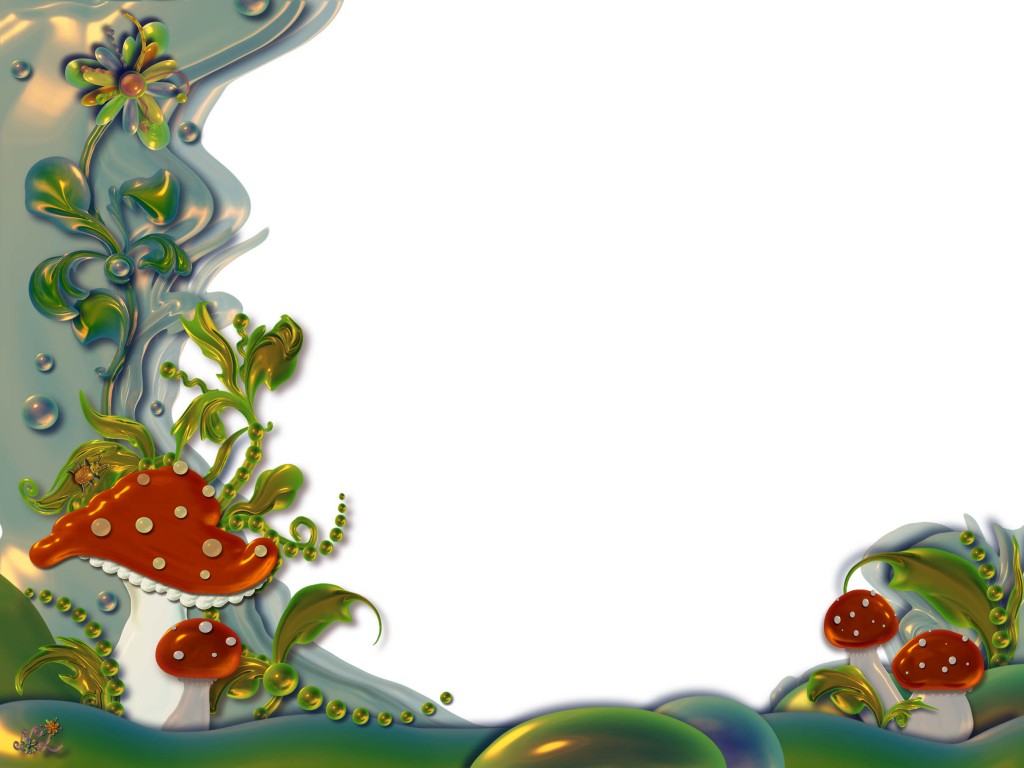 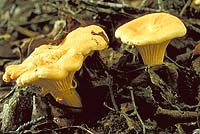 ЛИСИЧКИ
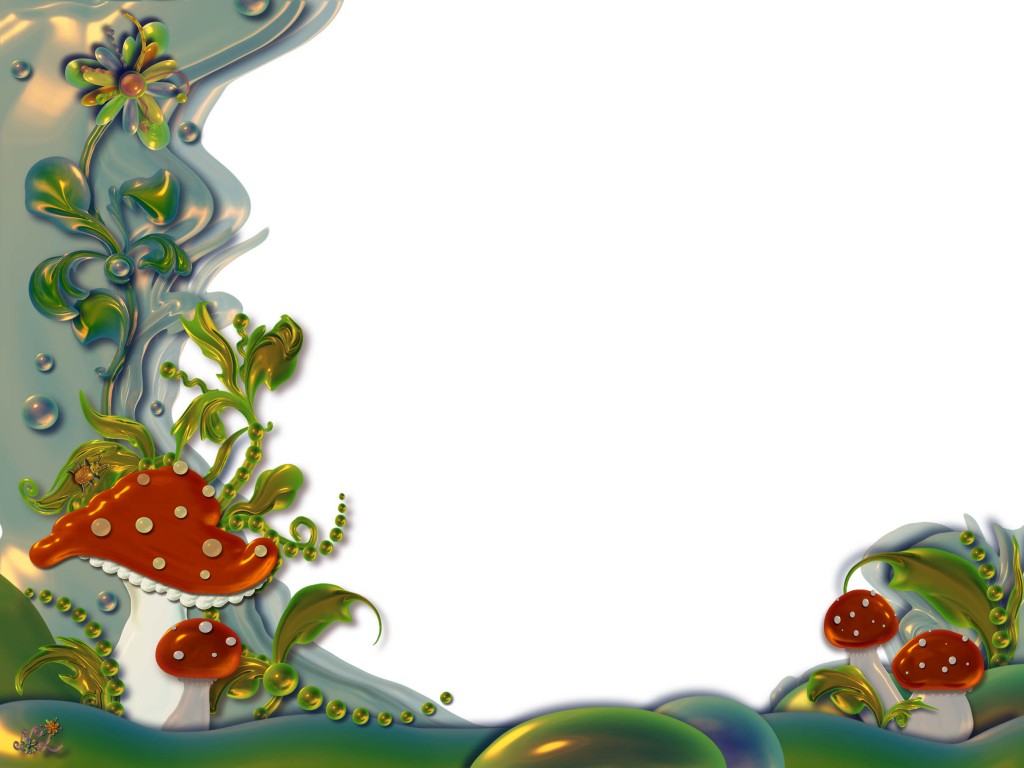 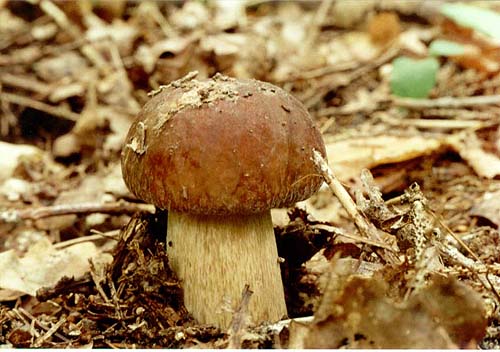 БЕЛЫЙ ГРИБ
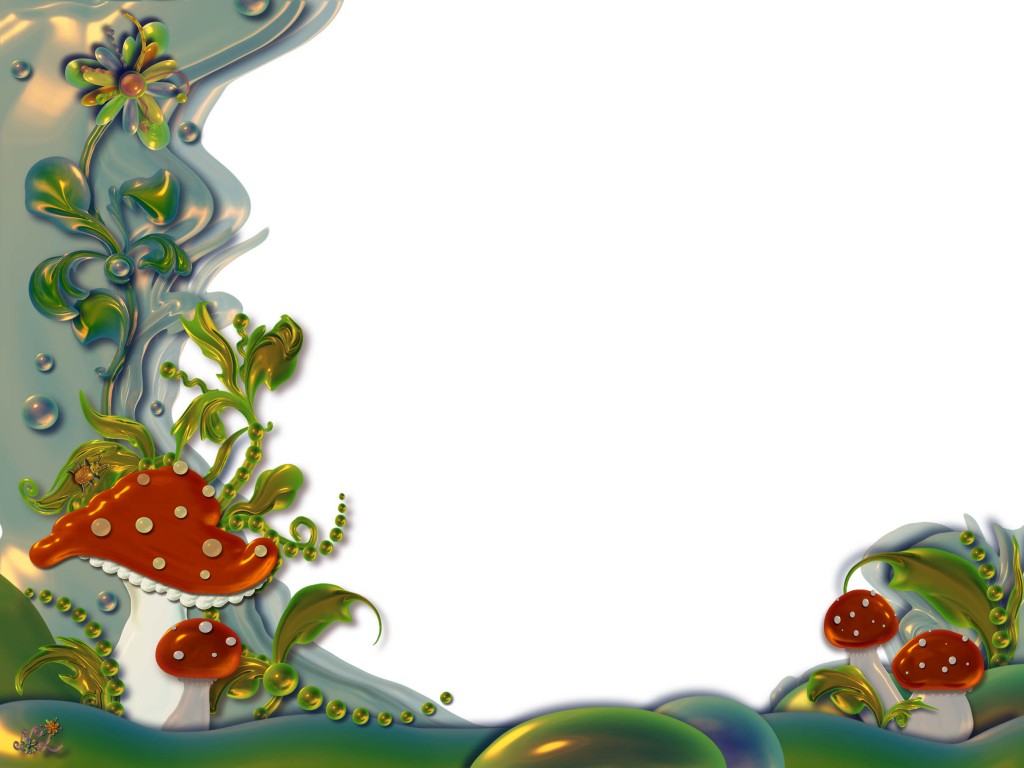 Как собирать грибы
1. Собирай только те грибы, которые хорошо знаешь.
2. Когда ищешь грибы, не разрывай и не раскидывай в стороны листву, мох.
3. Чтобы не повредить грибницу, лучше всего   срезать грибы ножиком.
4. Не надо брать старые грибы. В них может быть опасный для человека яд.
5. Нельзя собирать грибы возле шоссейных дорог. В этих грибах накапливаются вредные вещества.
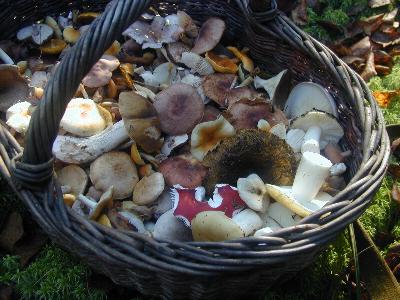 Грибы из Красной книги России
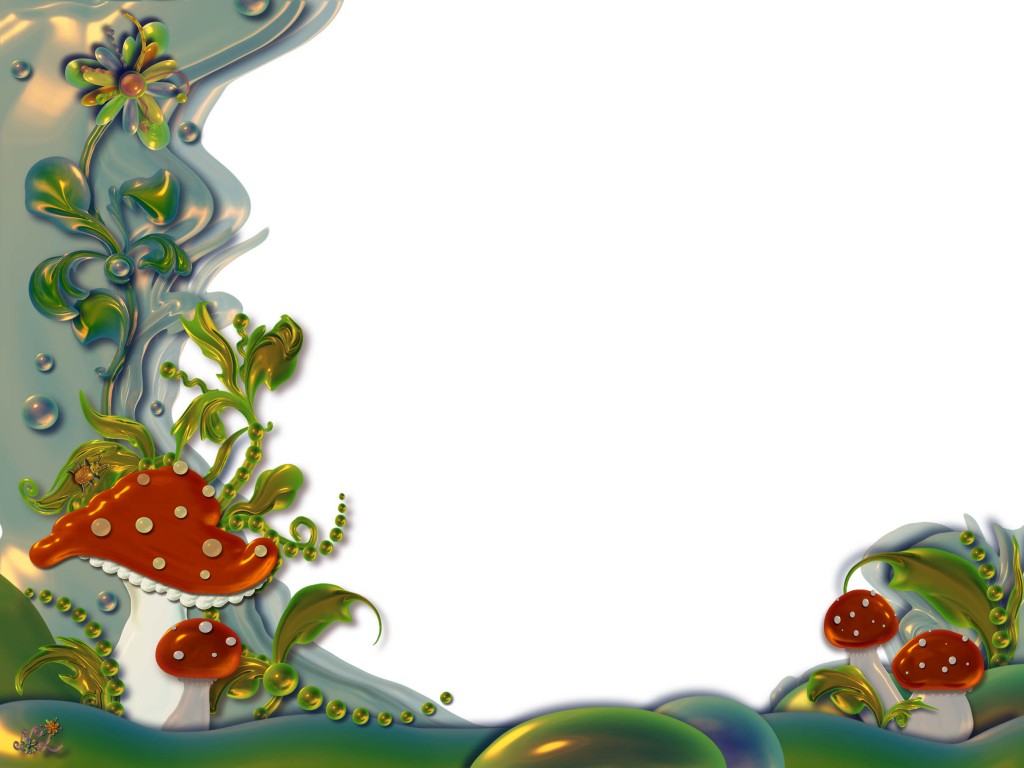 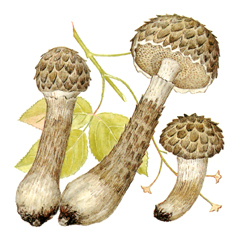 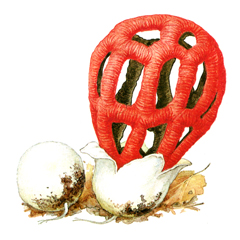 Шишкогриб
 хлопьеножковый
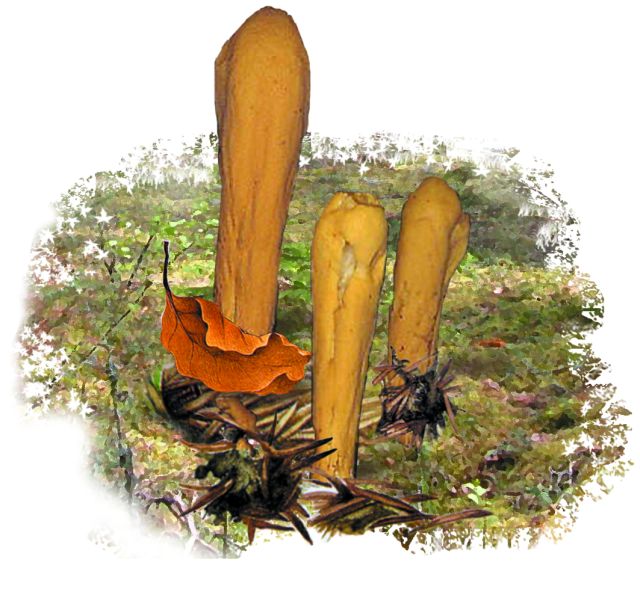 Решеточник 
красный
Рогатик пестиковый
Грибы из Красной книги России
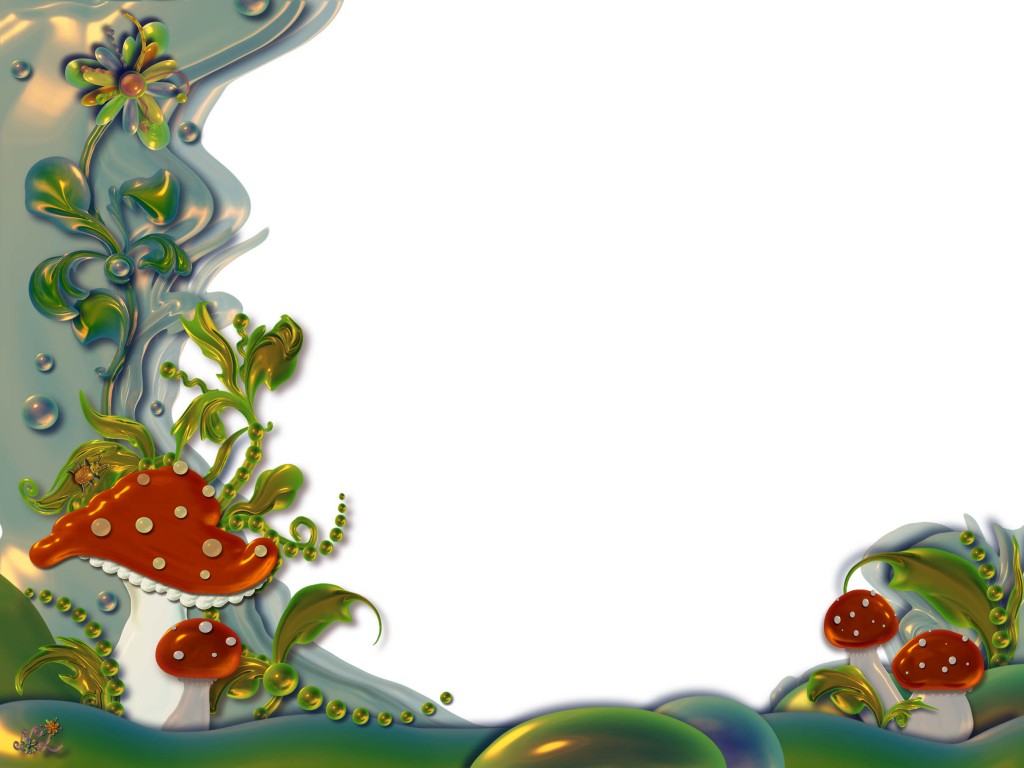 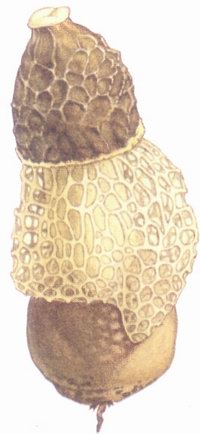 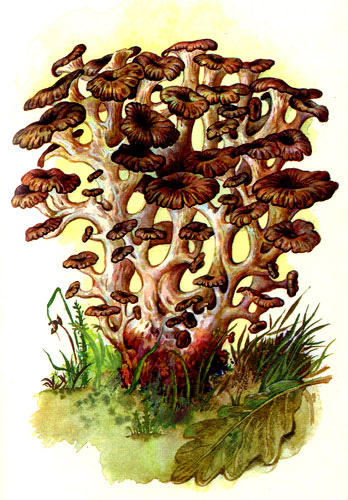 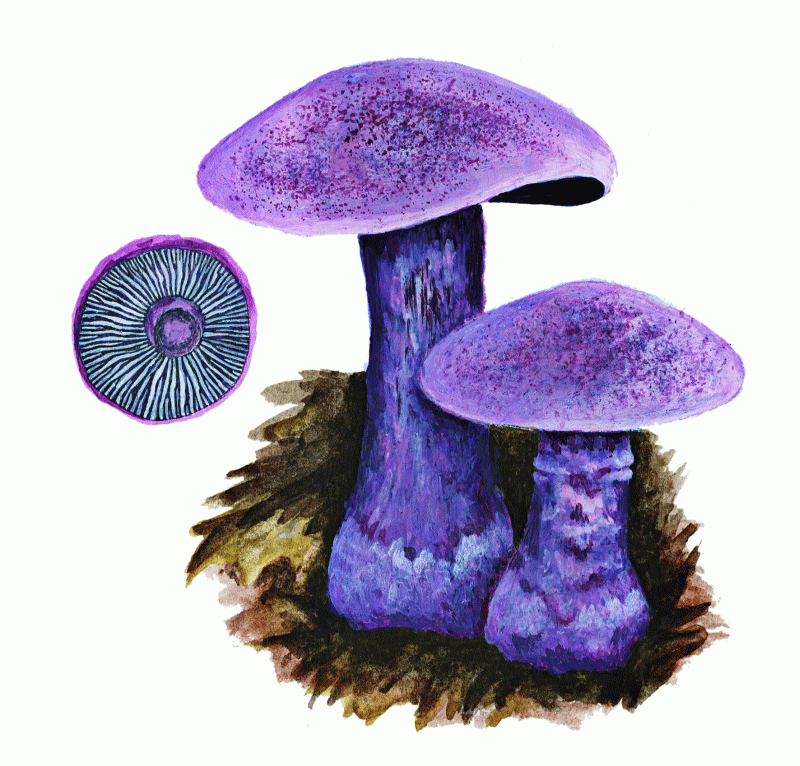 Грифола 
курчавая
Сетконоска 
сдвоенная
Паутинник 
фиолетовый